Save a copy
Lesson 1: What is a spreadsheet?
Year 6 – Data and information – Introduction to spreadsheets
[Speaker Notes: This resource is available online at ncce.io/dat6-1-s. Resources are updated regularly — please check that you are using the latest version.

This resource is licensed under the Open Government Licence, version 3. For more information on this licence, see ncce.io/ogl.]
Objectives
Lesson 1: What is a spreadsheet?
To identify questions which can be answered using data
I can explain the relevance of data headings
I can answer questions from an existing data set
I can ask simple relevant questions which can be answered using data
‹#›
[Speaker Notes: Primary – objectives slides]
Introduction
What is a spreadsheet?
A spreadsheet is a computer application that allows users to organise, analyse, and store data in a table.
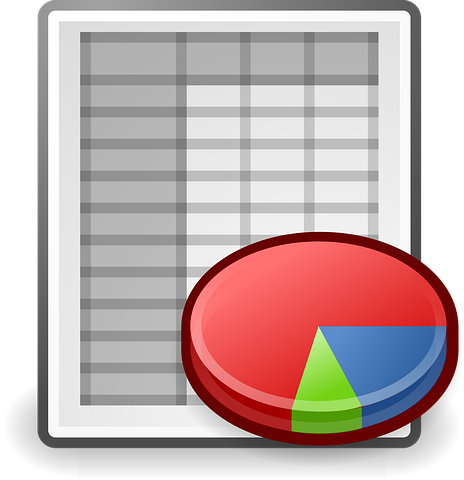 Think, write, pair, share: What do you know about spreadsheets?
‹#›
[Speaker Notes: Allow time for learners to think, write, pair, share using their whiteboards and pens.
Be aware that some users will not have any prior knowledge of spreadsheets.

Spreadsheet: https://pixabay.com/vectors/spreadsheet-excel-table-diagram-98491/]
Introduction
What does this data show?
Data in spreadsheets is stored in a table. What might this data be showing?
‹#›
[Speaker Notes: Remind the learners that data in spreadsheets is stored in a table.  
Tell the learners that this is an example of some data taken from a spreadsheet.  
Discuss possible answers from the group such as scores from a game, age, etc.]
Introduction
Data headings
Data headings allow us to organise the data in a meaningful way.
‹#›
[Speaker Notes: Tell the learners that the data shows the names of children in a class and the number of days that they have been off school during the year.  
Click to play the animation. 
Tell the learners that it is important to use data headings in spreadsheets to arrange the data in an organised way so that it can be analysed effectively.]
Activity 1
What’s the answer?
Can you answer the questions using the spreadsheet?
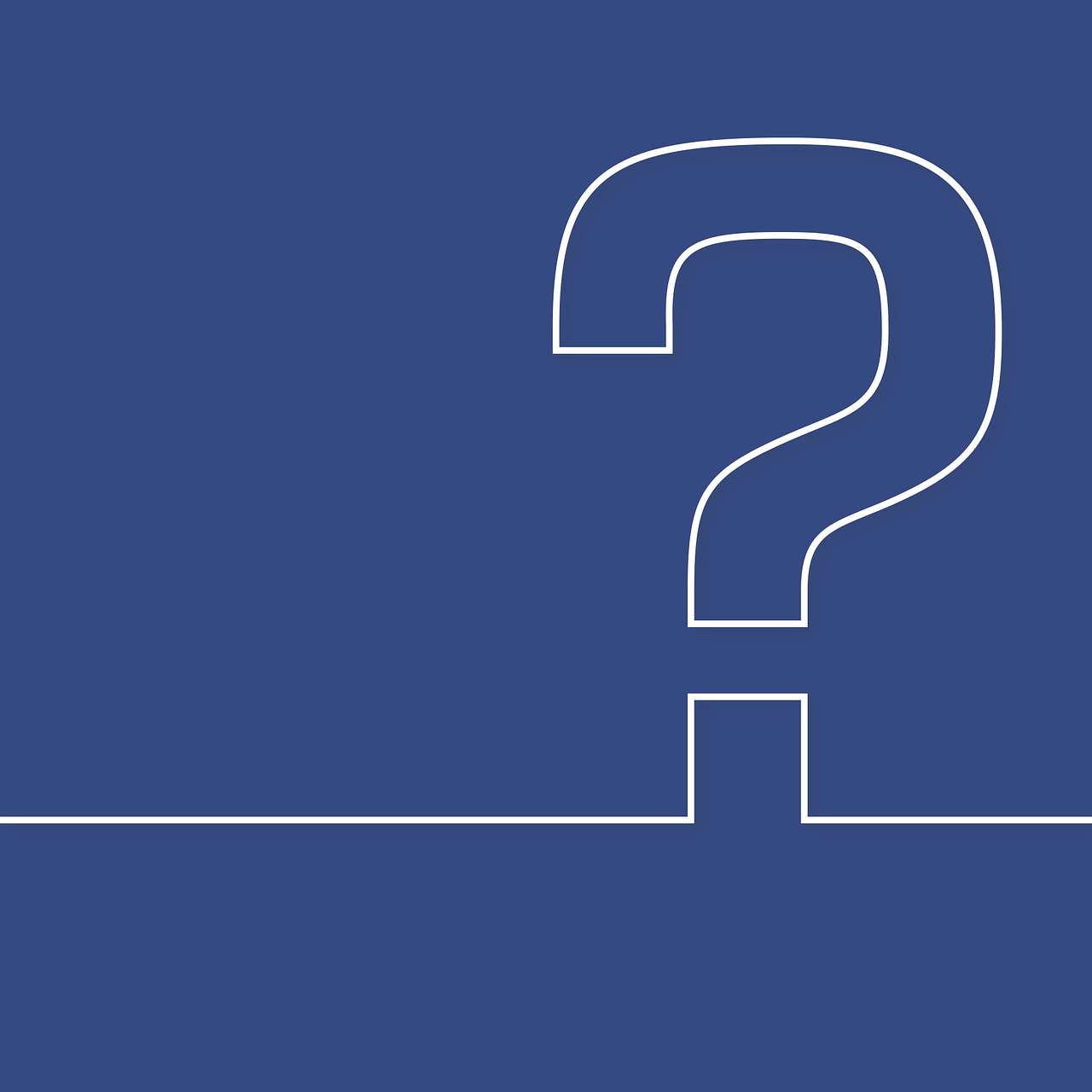 ‹#›
[Speaker Notes: Question mark: https://pixabay.com/illustrations/question-mark-why-icon-blue-usa-1332062/]
Activity 1
Spreadsheet questions
‹#›
Activity 2
What do you think this spreadsheet is showing?
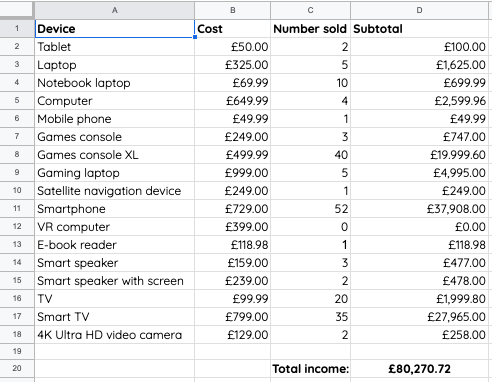 ‹#›
[Speaker Notes: It features the different devices on sale in a small computing shop. Explain that it shows the different devices, the price of each device, the number of devices sold, the subtotal from the sale of each device, and the total income.

Ask the learners some example questions, such as “How much does a laptop cost?” (£325.00). Model how you found this information.]
Activity 2
Can you ask simple, relevant questions about the data?
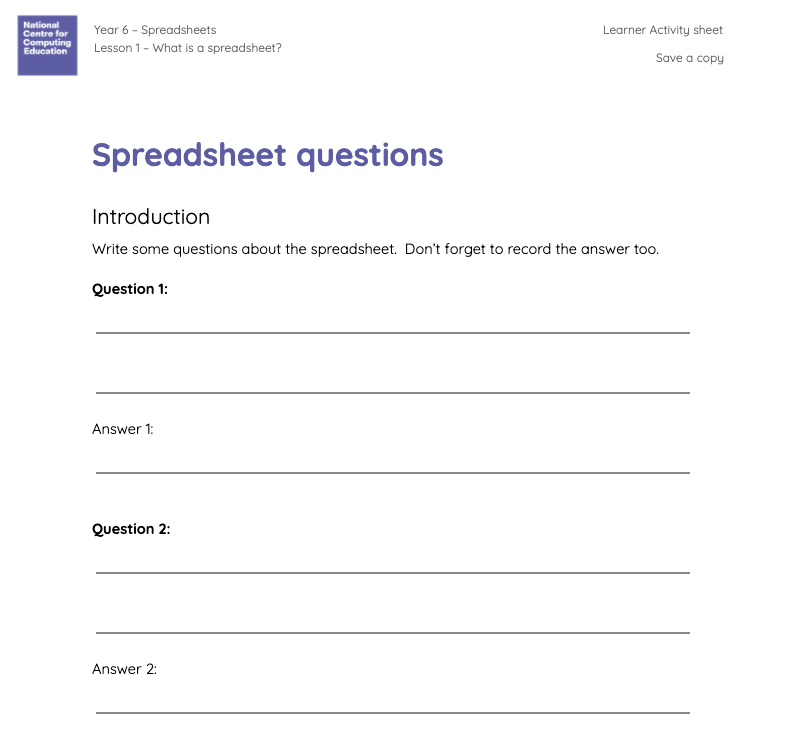 ‹#›
[Speaker Notes: Question 1:    What are the headings in this spreadsheet?
Answer: Fruit, cost, number purchased, and subtotal

Question 2:   What do you think this spreadsheet is showing?
Answer: A shopping list/the cost of fruit purchased 

Question 3:   How much do apples cost?
Answer:   40 pence

Question 4:   What heading appears in cell C1?
Answer: Number purchased

Question 5:   Which is the most expensive fruit on the spreadsheet?
Answer: Grapefruit

Question 6:   How did the person who made the spreadsheet work out the subtotal in cell D4?
Answer:  Multiplied the cost of a kiwi by the number purchased (£0.80 multiplied by 3)]
Activity 2
Spreadsheet questions
Can you ask and answer questions about a spreadsheet?
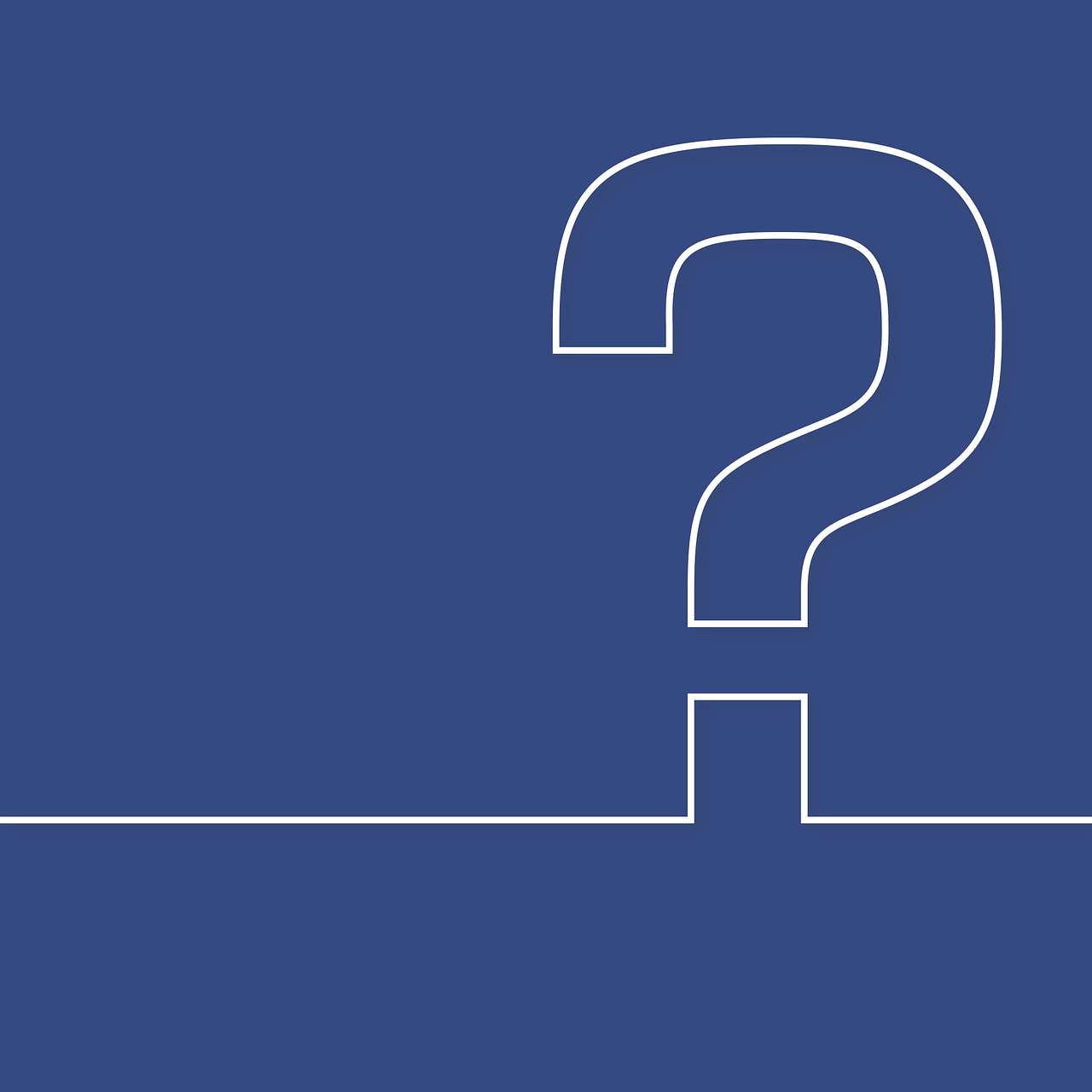 ‹#›
[Speaker Notes: Question mark: https://pixabay.com/illustrations/question-mark-why-icon-blue-usa-1332062/]
Plenary
Spreadsheet quiz
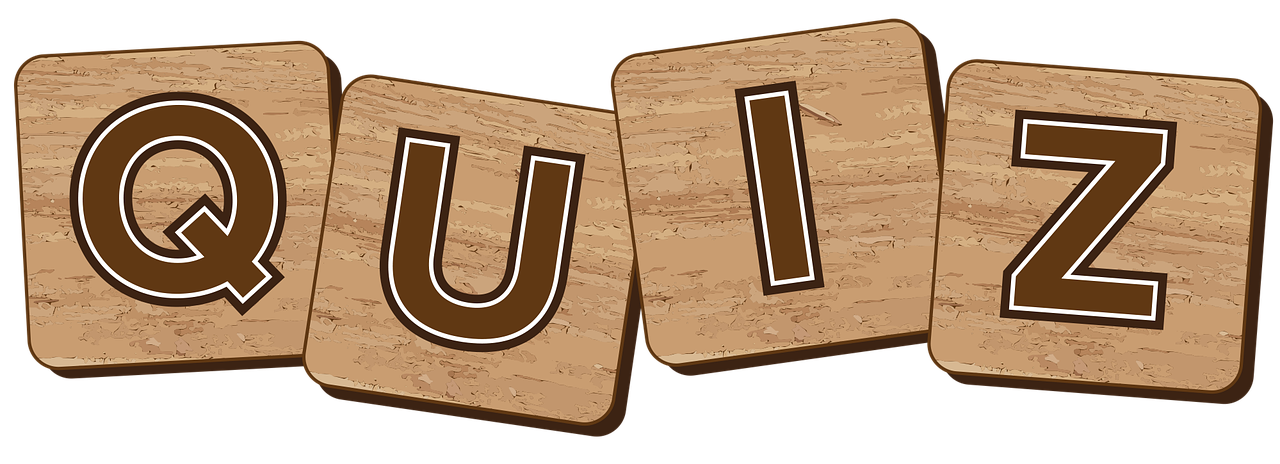 Ask your questions to the class!
‹#›
[Speaker Notes: Quiz: https://pixabay.com/illustrations/quiz-tiles-letters-red-game-test-2074324/]
Assessment
How confident are you? (1–3)
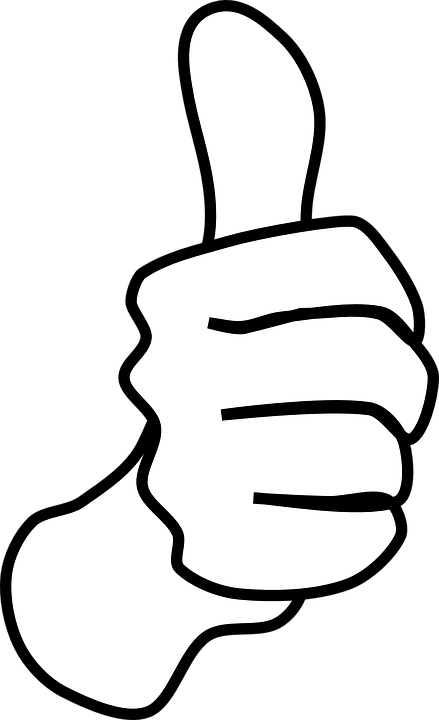 I can explain the relevance of data headings
I can ask simple relevant questions which can be answered using data
I can answer questions from an existing data set
3 - Very confident
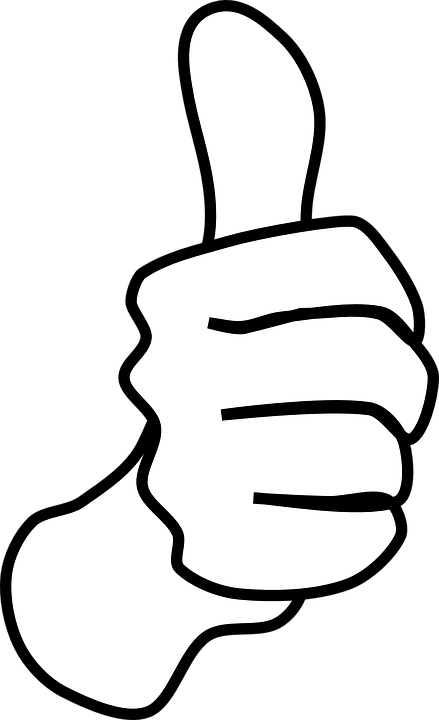 2 - Unsure
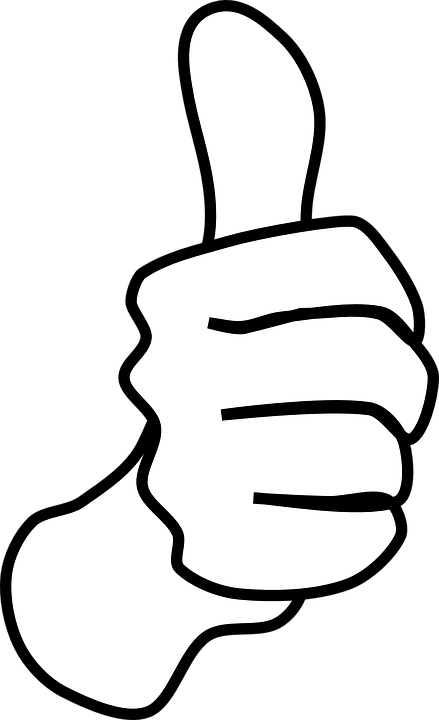 1 - Not confident
‹#›
[Speaker Notes: Image source: https://pixabay.com/vectors/thumb-up-hand-like-confirm-go-top-307176/]
Summary
Next lesson
Next lesson, you will…
Explain that objects can be described using data
In this lesson, you…
Identified questions which can be answered using data
‹#›